The Greenhouse Effect
It is necessary and natural
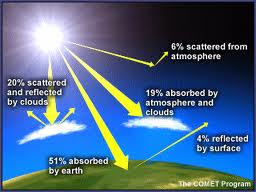 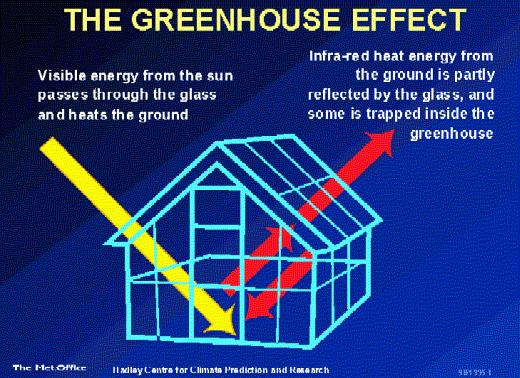 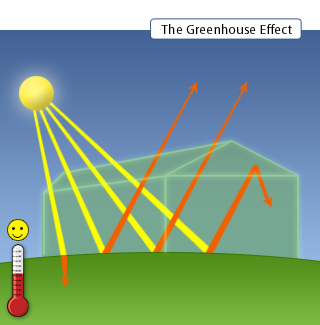 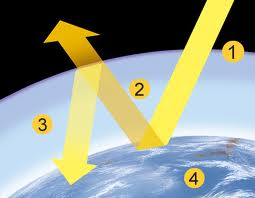 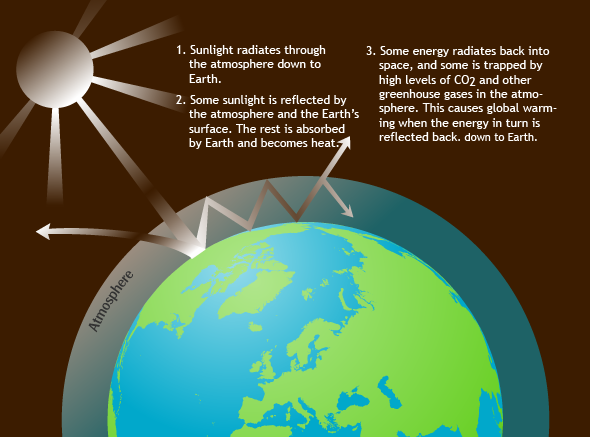 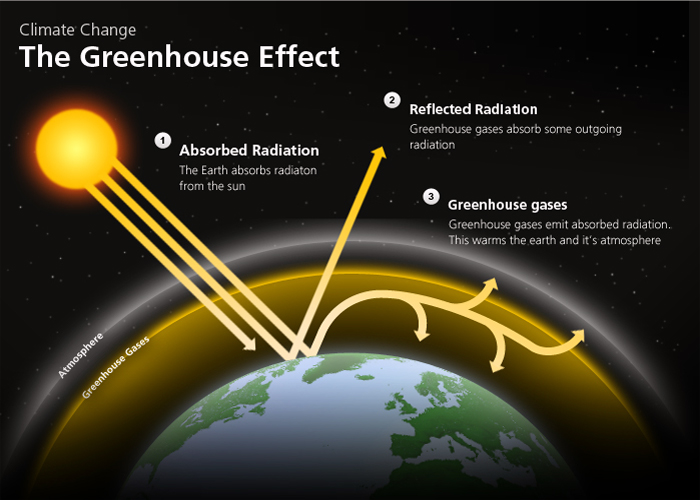 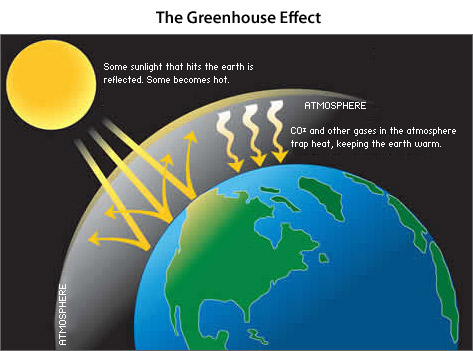 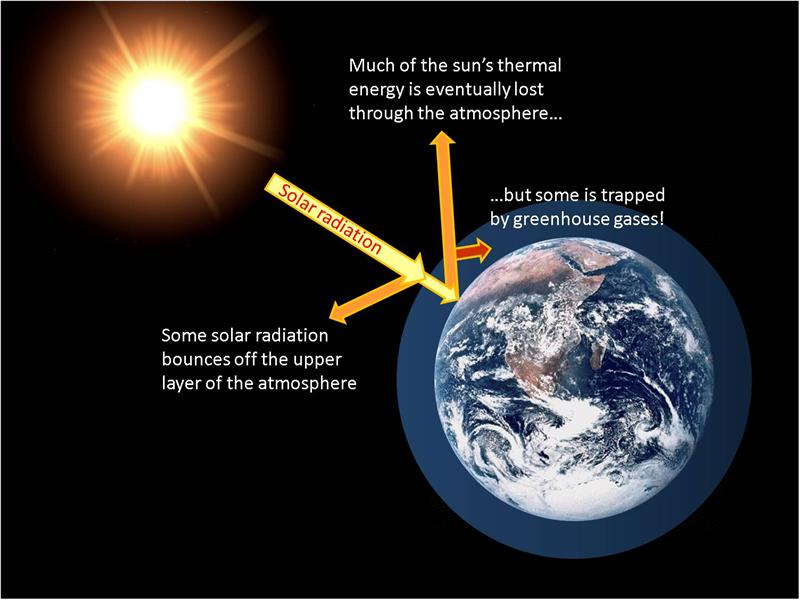 If we did not have an atmosphere… we would not have a greenhouse effect.
The temperatures on Earth would be Extremely hot during the day and extremely cold during the night…like on the Moon or Mercury.
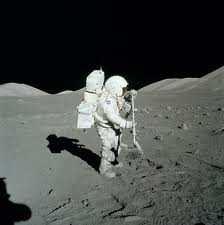 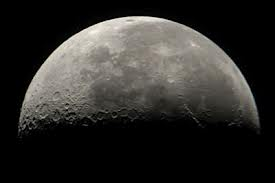 If our atmosphere was really thick…… our greenhouse effect would be too extreme like on Venus.
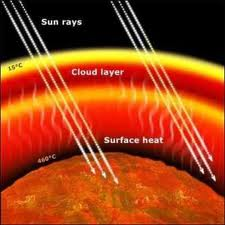 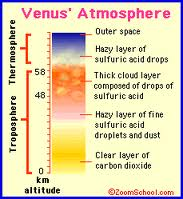 Earth’s atmosphere is just right for us to have a climate that will support life as we know it.
The fear is if we change our atmosphere, we may change the perfect balance of our atmosphere and change our climate.
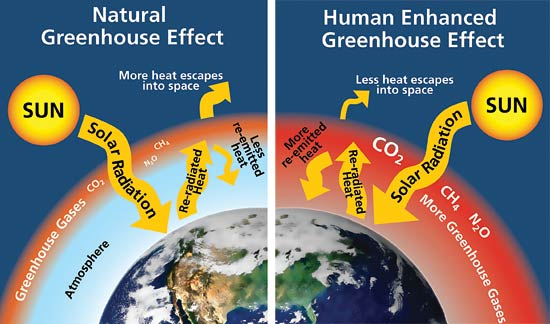 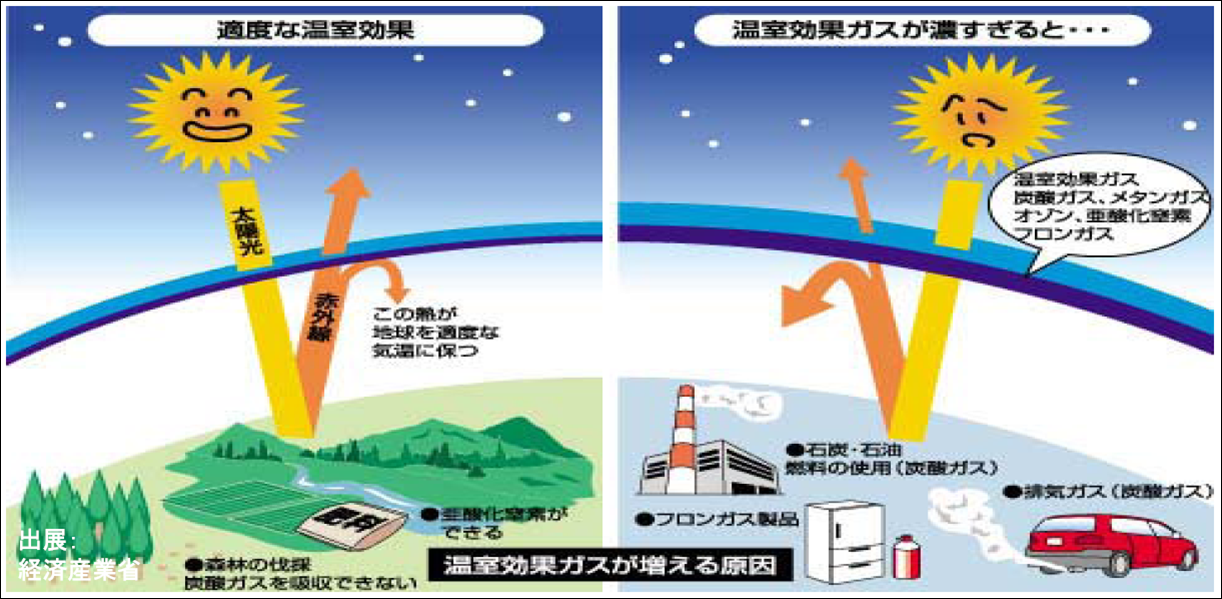